الفرع الثالث:حق المستهلك في اللجوء للقضاء:
أولا:شروط قبول الدعوى:مادة 13فقرة 01من القانون 09/08 .
الصفة 
المصلحة
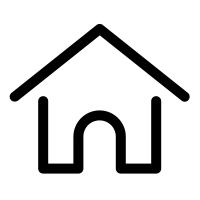 قد تكون الدعوى كإجراء وقائي وقد تكون كسبب للحصول على التعويض عن وقوع الضرر.
الدعوى الفردية 
الدعوى الجماعية.
ثانيا :دور جمعيات حماية المستهلك
ـ كطرف مدني:مادة 17 من القانون 06/12 المتعلق بالجمعيات :وذلك عند وقوع ضرر بمصالح أعضائها الفردية أو الجماعية، شرط أن تكون نتيجة عمل غير مشروع (مادة 23 من القانون03/09)وينجم عنه ضرر بالمصالح المشتركة للمستهلكين.
ـ كطرف منضم :في الدعاوى المرفوعة مسبقا.